Murach's MySQL, C12
© 2015, Mike Murach & Associates, Inc.
Slide 1
Murach's MySQL, C12
© 2015, Mike Murach & Associates, Inc.
Slide 2
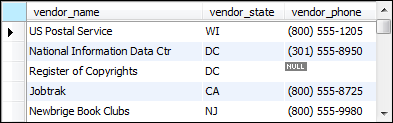 Murach's MySQL, C12
© 2015, Mike Murach & Associates, Inc.
Slide 3
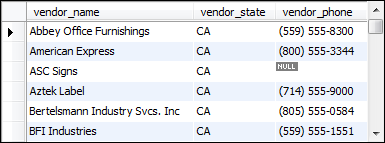 Murach's MySQL, C12
© 2015, Mike Murach & Associates, Inc.
Slide 4
Murach's MySQL, C12
© 2015, Mike Murach & Associates, Inc.
Slide 5
Murach's MySQL, C12
© 2015, Mike Murach & Associates, Inc.
Slide 6
Murach's MySQL, C12
© 2015, Mike Murach & Associates, Inc.
Slide 7
Murach's MySQL, C12
© 2015, Mike Murach & Associates, Inc.
Slide 8
Murach's MySQL, C12
© 2015, Mike Murach & Associates, Inc.
Slide 9
Murach's MySQL, C12
© 2015, Mike Murach & Associates, Inc.
Slide 10
Murach's MySQL, C12
© 2015, Mike Murach & Associates, Inc.
Slide 11
Murach's MySQL, C12
© 2015, Mike Murach & Associates, Inc.
Slide 12
Murach's MySQL, C12
© 2015, Mike Murach & Associates, Inc.
Slide 13
Murach's MySQL, C12
© 2015, Mike Murach & Associates, Inc.
Slide 14
Murach's MySQL, C12
© 2015, Mike Murach & Associates, Inc.
Slide 15
Murach's MySQL, C12
© 2015, Mike Murach & Associates, Inc.
Slide 16
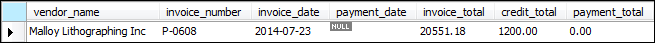 Murach's MySQL, C12
© 2015, Mike Murach & Associates, Inc.
Slide 17
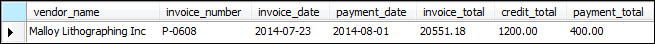 Murach's MySQL, C12
© 2015, Mike Murach & Associates, Inc.
Slide 18
Murach's MySQL, C12
© 2015, Mike Murach & Associates, Inc.
Slide 19
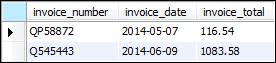 Murach's MySQL, C12
© 2015, Mike Murach & Associates, Inc.
Slide 20
Murach's MySQL, C12
© 2015, Mike Murach & Associates, Inc.
Slide 21
Murach's MySQL, C12
© 2015, Mike Murach & Associates, Inc.
Slide 22
Murach's MySQL, C12
© 2015, Mike Murach & Associates, Inc.
Slide 23
Murach's MySQL, C12
© 2015, Mike Murach & Associates, Inc.
Slide 24